はたらくくるまで遊ぼう！
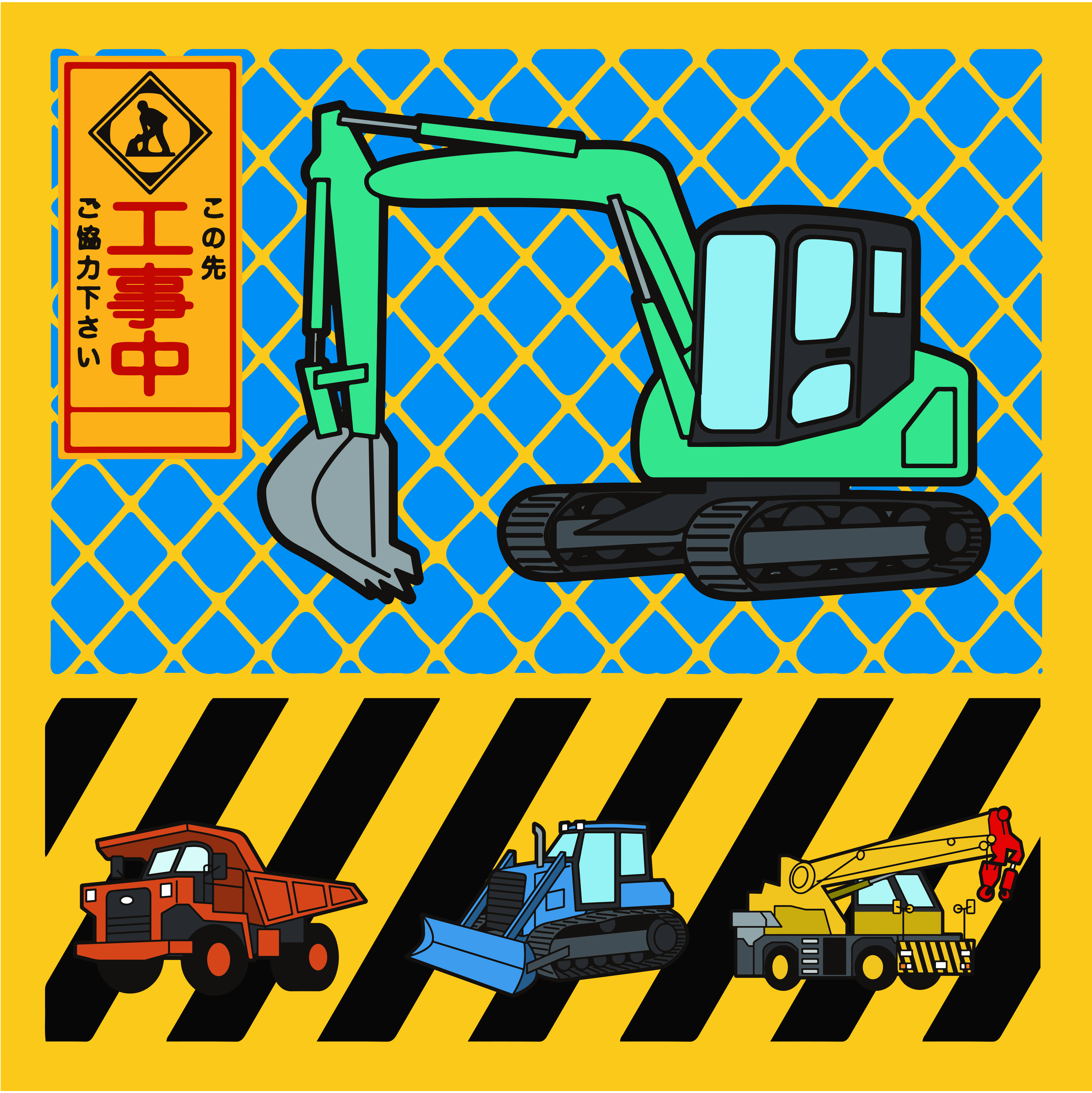 はたらくくるまのパッケージイベント！
はたらくくるまのパッケージイベントです。ミニショベルカーの運転体験、バッテリーカー（エアーレースコース付き）、給油ゲーム、なりきり写真撮影、こども免許書（100枚付き）が集合した盛りだくさんの内容です。
電源：100V15A×2回路
運営要員：6～8名